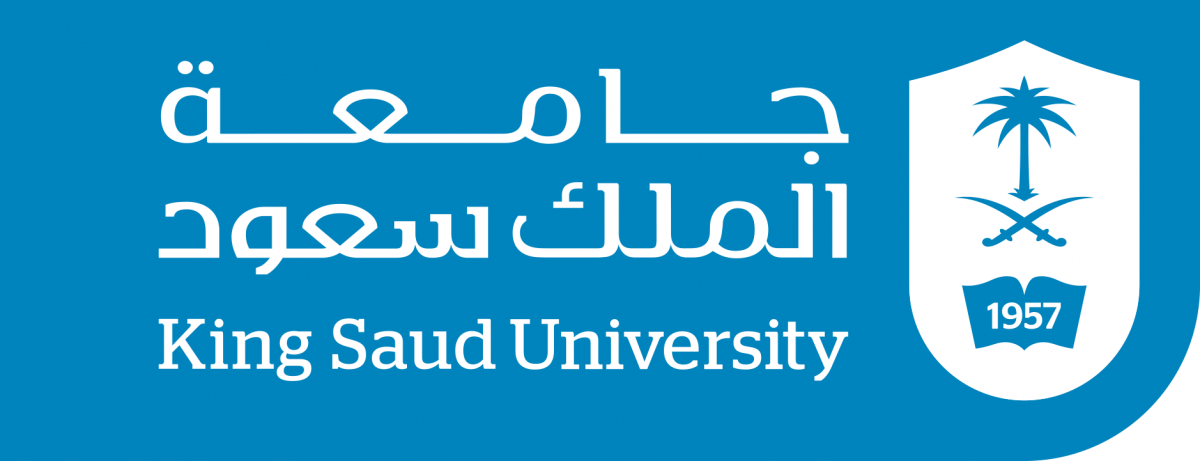 Claims Reserving
KSU | Mathematics Department
November 27th, 2019 | 12-2
         
             Rahaf Alhodaif
Important definitions
3
3
2
Loss Ratio
IBNR
Earned Premium
Outstanding Claims
Paid Claims
Incurred but not reported claims is the amount owed by an insurer to all valid claimants who have had a covered loss but have not yet reported it.
Loss ratio is used in the insurance industry, representing the ratio of losses to premiums earned.
The amount that is paid to the providers is known as a paid claim.
Are claims which have arisen or will arise from events which have occurred on or before the valuation date. and it includes
claims which have been reported and have not yet been finalized or settled
claims which have been incurred but not yet reported (IBNR)
claims which have been administratively finalized and which may be reopened.
Is what the insured party has paid for a portion of time in which the insurance policy was in effect, but has since expired.
1
Claims Reserving
A claims reserve is the money set aside by insurance companies to pay policyholder’s claims in the future. SAMA force the insurance companies to calculate the Claims Reserving every valuation date usually each quarter. So, it’s estimation of how much they thinks they will likely have to pay out.
Claims such as, incurred claims that have not yet been settled , Expected future claims.
Suppose we are in January and the appointed actuary calculate the IBNR for the next quarter April for (1M). So he report this value to the financial department . And they will work to reach and exactly match this IBNR.
In April,
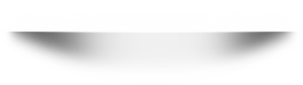 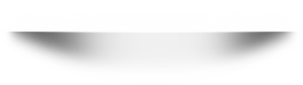 If IBNR above 1M : Actuarial deficit [Below estimation]
If IBNR = 1M
If IBNR below 1M : financial department collect the IBNR from different ways they may sell important investment [Above estimation]
Claim Life-Cycle
Policy Expires
Policy Commence
Post Expiry Period
Paid Claims
Claims Incurred
Claims Reported
Claims Paid
Claims Incurred
Claims Reported
Claims Paid
Claims Incurred
Claims Reported
CLAIM RESERVES
Claims Paid
Claims Incurred
Claims Reported
Claims Paid
Valuation Date
Reserving Methodologies
Chain 
Ladder
(CL)
Cape Cod
(CC)
BornhuetterFerguson
(BF)
Expected
Loss
(EL)
Those are the most popular methods of claims reserving, but this knowledge is still new and since it’s methodologies based on predictive they will keep improving it by time and experience.

Who knows maybe one day u create your methodology
Before introducing the methodologies, we have to provide two main concepts:
Loss Tringle
Is the primary method in which actuaries organize claim data that will be used in an actuarial analysis. The reason it is called a loss triangle is that a typical submission of claim data from a client company shows numeric values forming a triangle when viewed.
Lag
A method under which historical claim data, such as the number and number of claims for the subject block of business, are grouped into the time periods in which claims were incurred and the time periods in which they were processed. The processing date is typically the date the claim is received, adjudicated, or paid by the claim payer. The method uses these groupings to create a claims processing or development pattern, which is used to help estimate the unprocessed portion of incurred claims. 

Method:
Yearly: (Payment Year- Loss year) +1
Quarterly: (Payment Year- Loss year) *4+(Paid Quarter -Loss Quarter) +1
 
The reason of adding (1) because the time follows discrete uniform distribution.
Chain Ladder
This method assumes that experience is an indicator of future experience. Loss development patterns in the past are used to estimate how claim amounts will increase (or decrease) in the future. It used when there is large and reliable historical loss data and the claims are stable along the time.
Key Assumptions:

The loss development pattern in the past will continue in the future
The forecasting of ultimate claims based on different factors. 
The first year assumed to be 100% settled.
Steps:

Compile claims data in a development triangle of the accumulated paid claims

Compile claims data in a development triangle of an outstanding claims

Sum the two tables to have the reported claims

Calculate age-to-age factors

project the ultimate claims

Finding the IBNR by subtract the recent accumulated paid from the ultimate claims
Chain Ladder
Example:
Suppose we have 2013-2018 paid claims and outstanding claims, and we want to find the IBNR using chainladder methodology.(This data generated randomly)
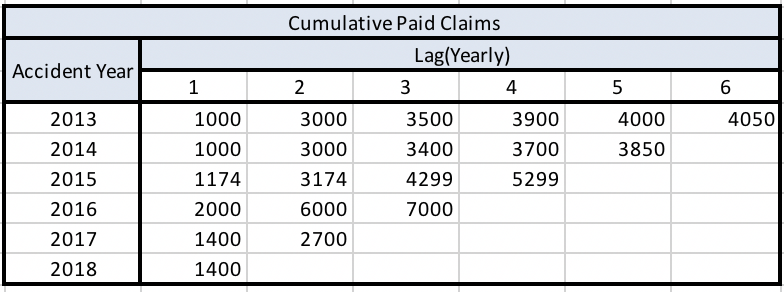 Steps:

Compile claims data in a development triangle of the accumulated paid claims

Compile claims data in a development triangle of an outstanding claims

Sum the two tables to have the reported claims

Calculate age-to-age factors

project the ultimate claims

Finding the IBNR by subtract the recent accumulated paid from the ultimate claims
Chain Ladder
Example:
Suppose we have 2013-2018 paid claims and outstanding claims, and we want to find the IBNR using chainladder methodology.(This data generated randomly)
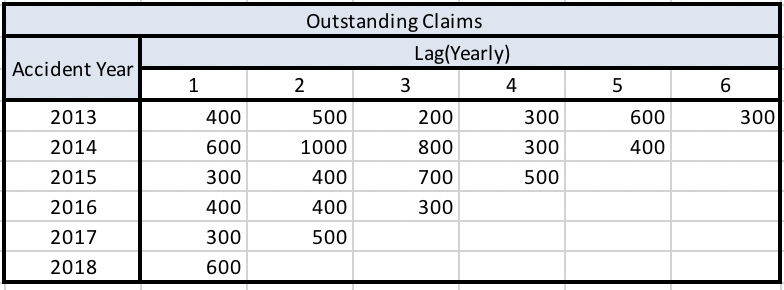 Steps:

Compile claims data in a development triangle of the accumulated paid claims

Compile claims data in a development triangle of an outstanding claims

Sum the two tables to have the reported claims

Calculate age-to-age factors

project the ultimate claims

Finding the IBNR by subtract the recent accumulated paid from the ultimate claims
Chain Ladder
Example:
Suppose we have 2013-2018 paid claims and outstanding claims, and we want to find the IBNR using chainladder methodology.(This data generated randomly)
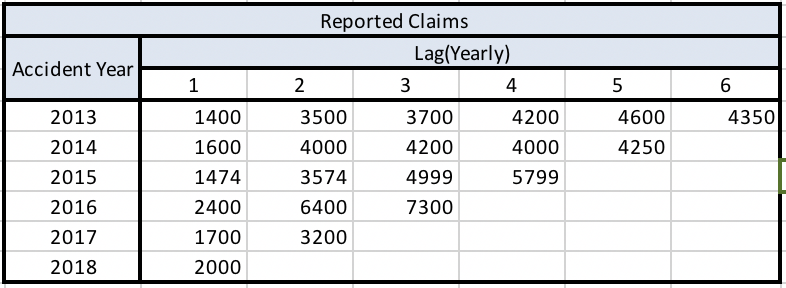 Steps:

Compile claims data in a development triangle of the accumulated paid claims

Compile claims data in a development triangle of an outstanding claims

Sum the two tables to have the reported claims

Calculate age-to-age factors

project the ultimate claims

Finding the IBNR by subtract the recent accumulated paid from the ultimate claims
Chain Ladder
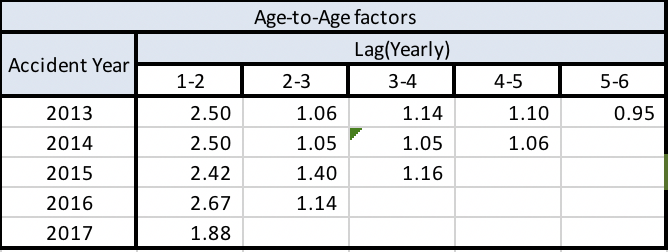 Steps:

Compile claims data in a development triangle of the accumulated paid claims

Compile claims data in a development triangle of an outstanding claims

Sum the two tables to have the reported claims

Calculate age-to-age factors

project the ultimate claims

Finding the IBNR by subtract the recent accumulated paid from the ultimate claims
Chain Ladder
However, we can estimate the ultimate claims by other factors. Such as, Weighted Average, Simple Average and Geometric growth ratio. 

Let’s suppose we want to calculate the ratio of (2-3) Lag.
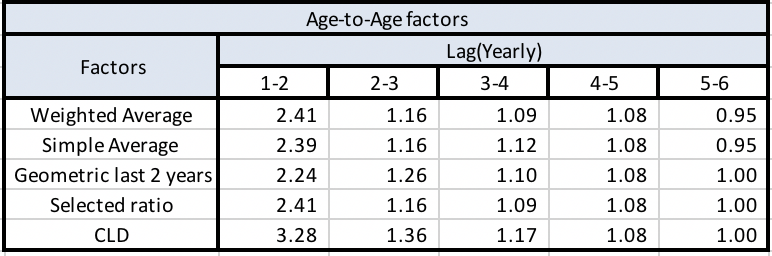 Steps:

Compile claims data in a development triangle of the accumulated paid claims

Compile claims data in a development triangle of an outstanding claims

Sum the two tables to have the reported claims

Calculate age-to-age factors

project the ultimate claims

Finding the IBNR by subtract the recent accumulated paid from the ultimate claims
Chain Ladder
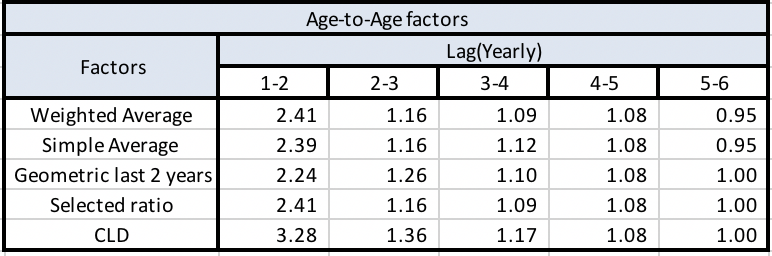 Steps:

Compile claims data in a development triangle of the accumulated paid claims

Compile claims data in a development triangle of an outstanding claims

Sum the two tables to have the reported claims

Calculate age-to-age factors

project the ultimate claims

Finding the IBNR by subtract the recent accumulated paid from the ultimate claims
Chain Ladder
We find the ultimate claims by multiply the selected ratio by the reported claims. There are no criteria of selecting the ratio it’s a judimental thing defer from actuary to actuary.
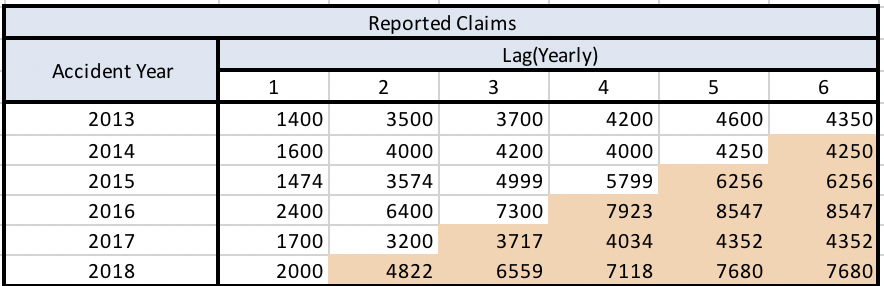 Steps:

Compile claims data in a development triangle of the accumulated paid claims

Compile claims data in a development triangle of an outstanding claims

Sum the two tables to have the reported claims

Calculate age-to-age factors

project the ultimate claims

Finding the IBNR by subtract the recent accumulated paid from the ultimate claims
Chain Ladder
Finally, the IBNR = Ultimate Claims - Reported claims.
IBNR would be the total of the last column.
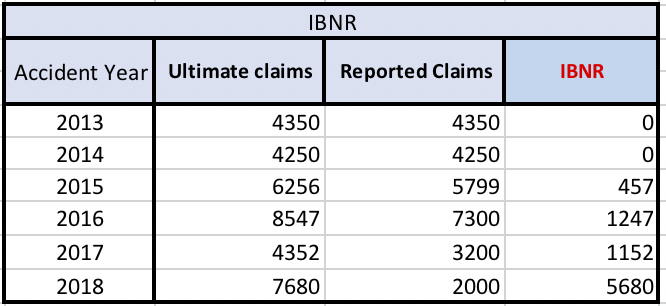 Expected Loss Ratio
The expected loss ratio method assumes that the actuary can better estimate future losses and find the IBNR from future losses based on the adjustment loss ratio instead of claims experience observed to date.
Key Assumptions:

This data depends on loss ratio to get the ultimate claims and the loss ratio in this methodology is judgmental based on the actuary assumption ratio.
Expected Loss Ratio Methodology
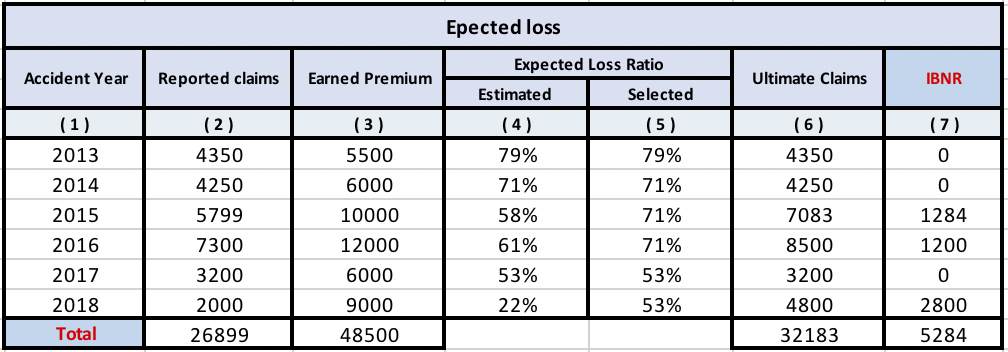 ( 1 )  Accident Year
( 2 ) Outstanding claims + Cumulative paid claims 
( 3 ) Earned Premium
( 4 ) Reported Claims/Earned Premium



( 5 ) Selected judgmentally based on experience in ( 4)
( 6 ) Earned Premium * Selected loss ratio
( 7 ) Ultimate Claims – Reported Claims
Bornhuetter-Ferguson
The Bornhuetter-Ferguson method is one of the most widely methods, second only to the chain ladder method. The BF method is essentially a mixture of the chain ladder and expected loss ratio methods. It’s about calculating the credibility weight which is the percentage of the reported claims to apply it as Z in the Ultimate Claims calculation.
Key Assumptions:

first year as fully settled
Stand on a loss ratio generated on the year and sit it as a constant ratio over the remaining years to find the ultimate claims witch is equal to the  loss Ratio multiply by Earned premium
Bornhuetter-Ferguson Ratio Methodology
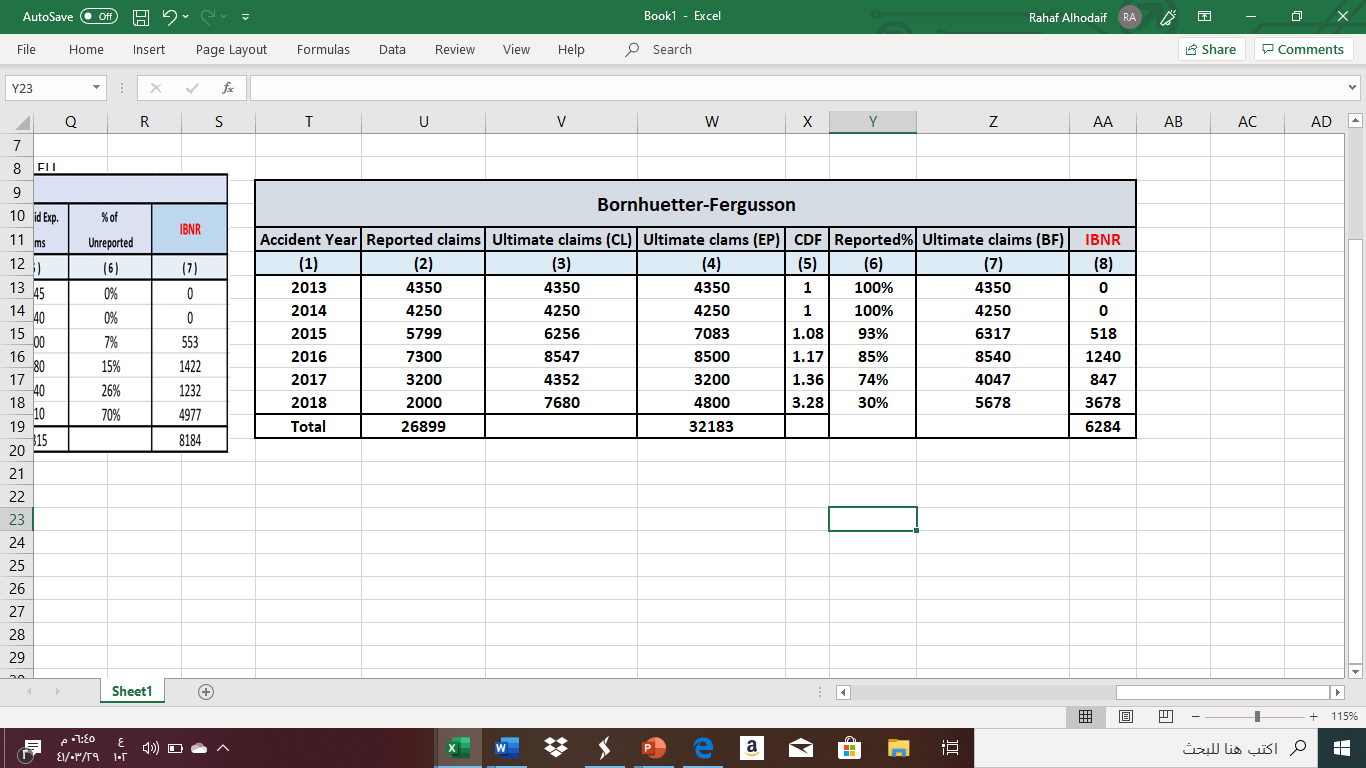 And NOW lets
make the IBNR real
Kindly open the attached excel file.
Thank you